ỦY BAN NHÂN DÂN QUẬN LONG BIÊN
TRƯỜNG TIỂU HỌC ÁI MỘ B


PHÂN MÔN: ĐỊA LÍ
BÀI 2: LÀM QUEN VỚI BẢN ĐỒ
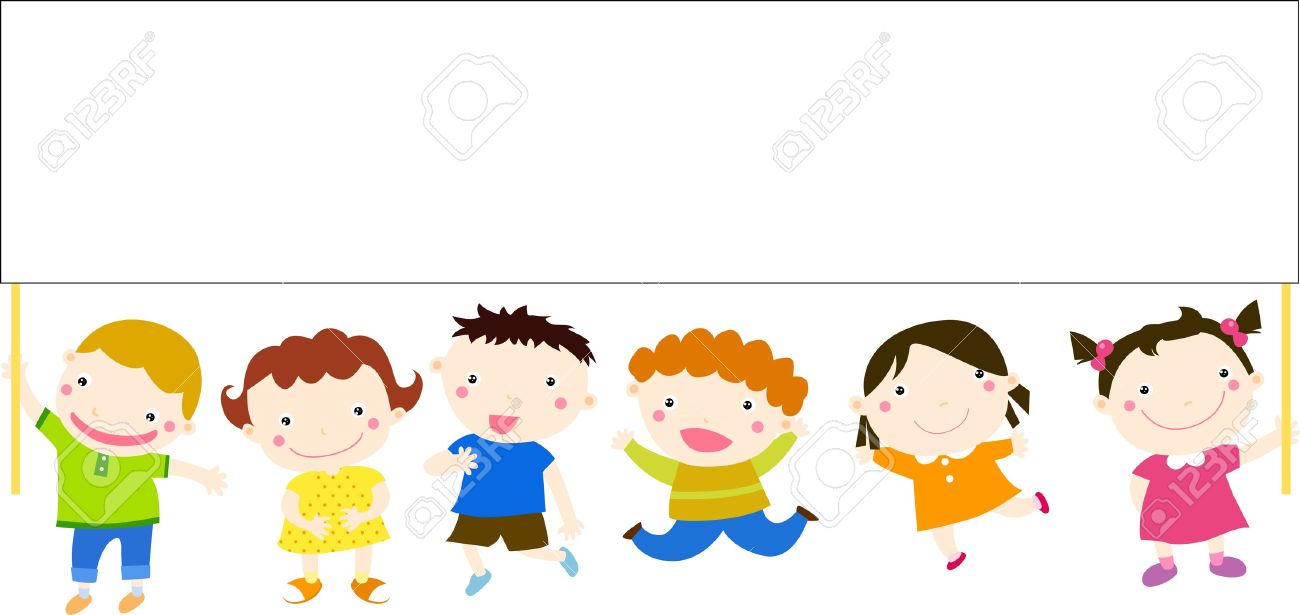 Khởi động
Môn Lịch sử và Địa lí lớp 4 giúp em hiểu biết gì?
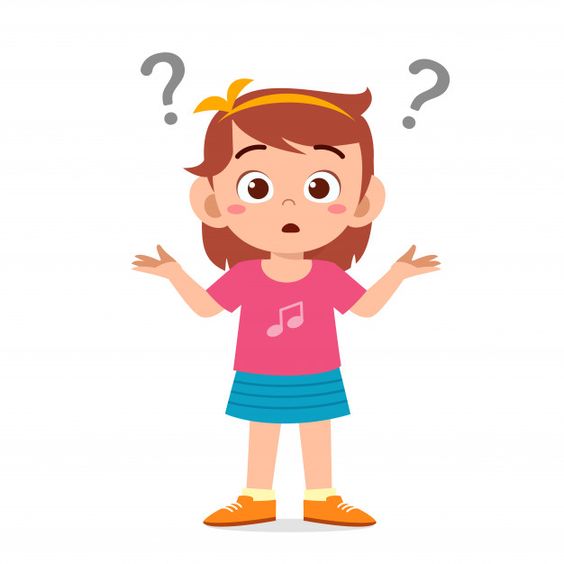 Địa lí
Bài 2: Làm quen với bản đồ
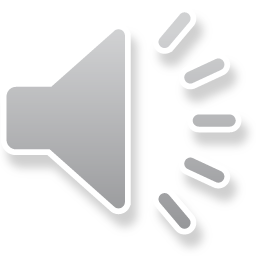 Yêu cầu cần đạt
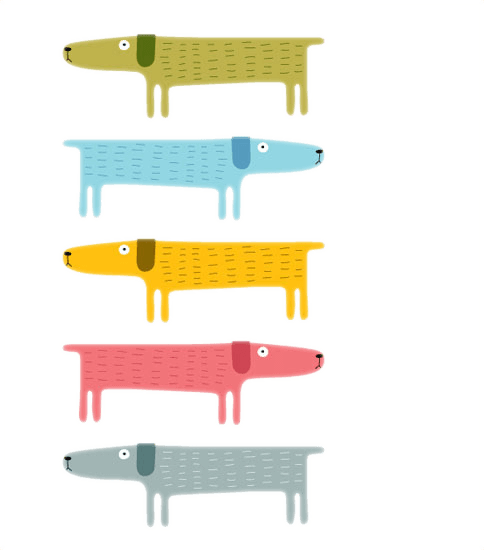 Định nghĩa đơn giản về bản đồ
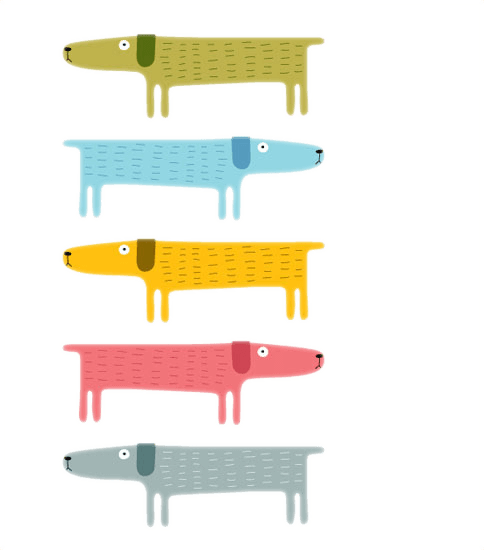 Biết một số yếu tố của bản đồ
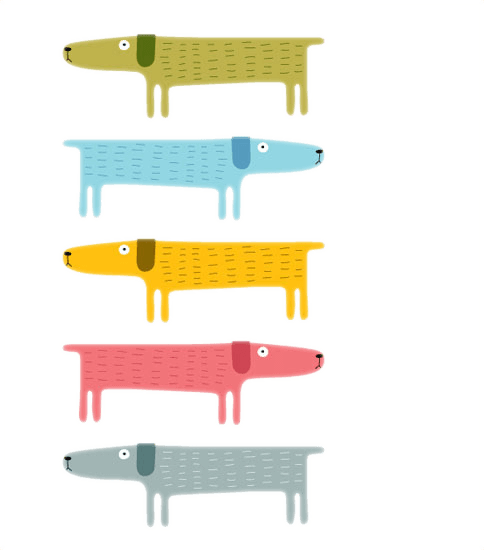 Các kí hiệu của một số đối tượng trên bản đồ
1. Bản đồ
Bản đồ là gì?
Bản đồ là hình vẽ thu nhỏ một khu vực hay toàn bộ bề mặt trái đất theo một  tỉ lệ nhất định.
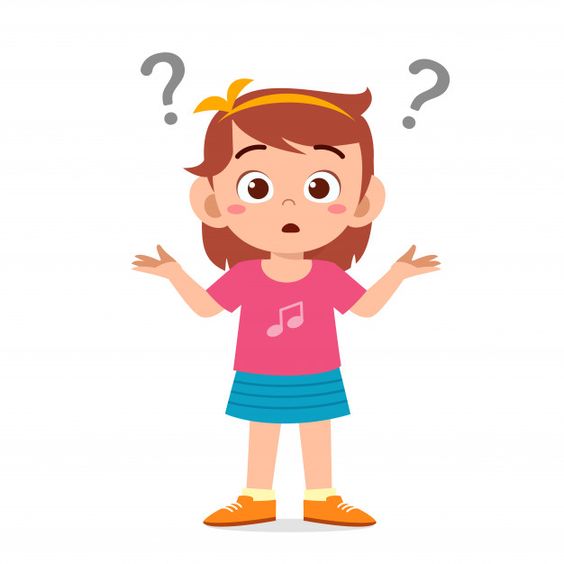 Để vẽ một bản đồ khu vực cần phải:
Để vẽ một bản đồ khu vực cần phải làm gì?
Chụp ảnh khu vực từ trên cao 
(bằng máy bay hay vệ tinh).
Nghiên cứu vị trí đối tượng cần thể hiện
Tính toán khoảng cách trên thực tế rồi thu nhỏ lại theo tỉ lệ.
Lựa chọn các kí hiệu rồi thể hiện các đối tượng trên bản đồ.
Kết luận:
Bản đồ là hình vẽ thu nhỏ một khu vực hay toàn bộ bề mặt trái đất theo một  tỉ lệ nhất định.
Hình 2. Bản đồ khu vực hồ Hoàn Kiếm ở Hà Nội
Hình 1. Khu vực hồ Hoàn Kiếm ở Hà Nội (ảnh chụp từ vệ tinh)
Quan sát 2 hình trên và cho biết đâu là bản đồ?
Vì hình vẽ thu nhỏ một khu vực của bề mặt trái đất chính là hồ Hoàn Kiếm ở thủ đô Hà Nội
Hình 2. Bản đồ khu vực hồ Hoàn Kiếm ở Hà Nội
2. Một số yếu tố trên bản đồ
Nêu một số yếu tố của bản đồ?
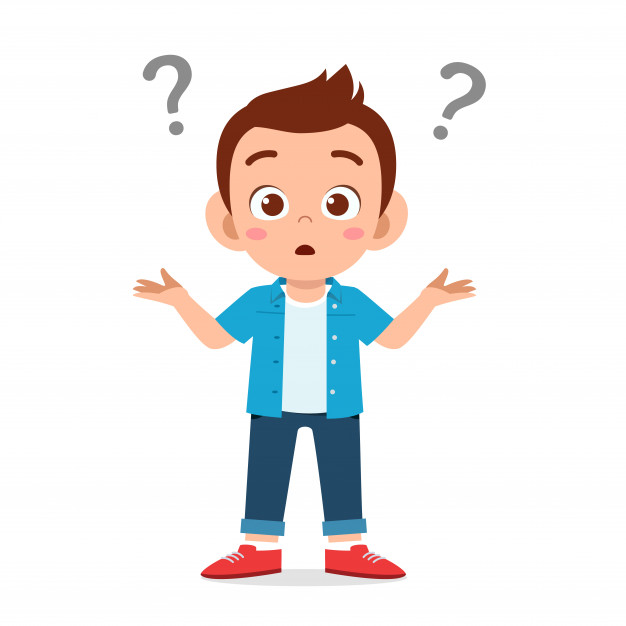 TÊN BẢN ĐỒ
PHƯƠNG HƯỚNG
MỘT SỐ YẾU TỐ 
CỦA BẢN ĐỒ
TỈ LỆ BẢN ĐỒ
KÍ HIỆU BẢN ĐỒ
Tên khu vực.
Tên bản đồ cho ta biết gì?
Những thông tin chủ yếu của khu vực được thể hiện trên bản đồ.
*Phương hướng bản đồ:
Bắc
Tây
Đông
Nam
Hình 3. Bản đồ Địa lí tự nhiên Việt Nam
Hình 4. Bản đồ các sông chính Việt Nam
Hình 3. Bản đồ Địa lí tự nhiên Việt Nam
MỘT SỐ KÍ HIỆU TRÊN BẢN ĐỒ
Biên giới quốc gia
Mỏ than
Mỏ sắt
Thủ đô
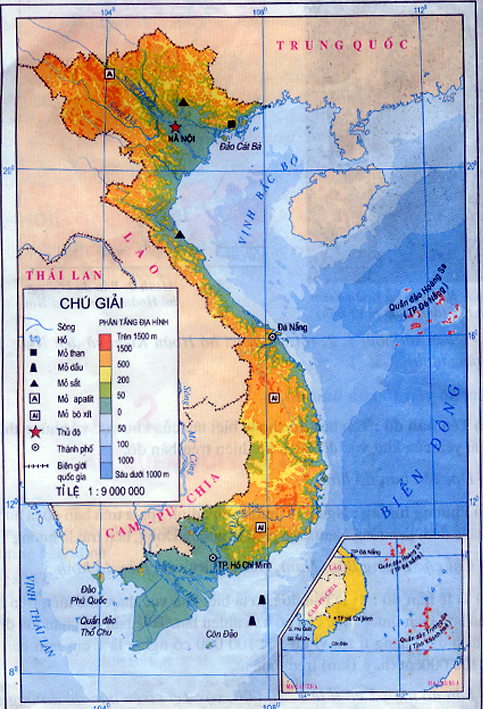 Ghi nhớ
Bản đồ là hình vẽ thu nhỏ một khu vực hay toàn bộ bề mặt trái đất theo một  tỉ lệ nhất định.
Một số yếu tố của bản đồ là: tên bản đồ, phương hướng, tỉ lệ bản đồ, kí hiệu bản đồ...
Vận dụng
Bản đồ là gì?
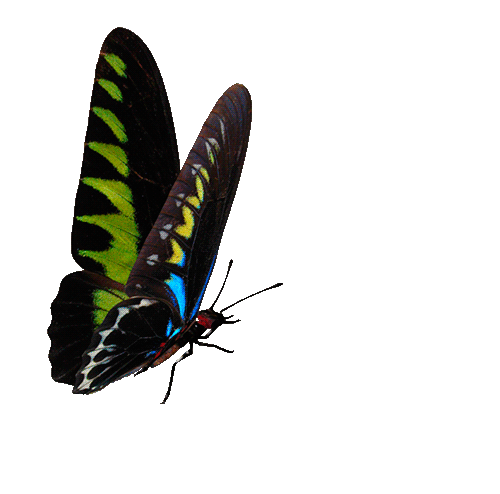 A. Bản đồ là hình vẽ phóng to một khu vực hay toàn bộ bề mặt trái đất theo một tỉ lệ nhất định.
B. Bản đồ là hình vẽ thu nhỏ một khu vực hay toàn bộ bề mặt trái đất theo một tỉ lệ nhất định.
C. Bản đồ là hình vẽ thu nhỏ một khu vực theo một tỉ lệ nhất định.
Tiết học kết thúc !
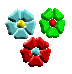 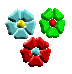 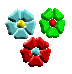 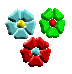 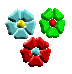 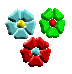 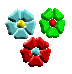 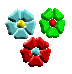 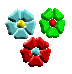 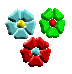 Thứ … ngày … tháng… năm 2022
Địa lí
Bài 2: Làm quen với bản đồ
Bản đồ
Là hình vẽ thu nhỏ một khu vực hay toàn bộ bề mặt Trái Đất theo một tỉ lệ nhất định.
2. Một số yếu tố của bản đồ
Tên bản đồ
Phương hướng
Tỉ lệ bản đồ